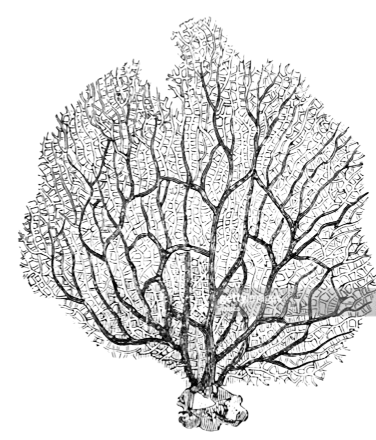 Vers une logistique urbaine au design bio-inspire ?
Webinaire BIOME+
25 avril 2024
Karine WEBER
Mon parcours professionnel
Mars 2022

Création du bureau d’études en logistique urbaine et innovation durable
2000-2008
IKEA Allemagne

In-Store Logistics Manager dans plusieurs magasins
Business Developper Allemagne
2020-2021
IKEA Global

Fulfillment
 Stores & Automatization Leader
1999
NEOMA Business School Reims & ESB Reutlingen Allemagne

Bachelor franco-allemand, spécialisation: logistique
2008-2020
IKEA France

In Store Logistics Manager France
Customer Experience & Services Project Manager France
2021-2022
ENSCI-les Ateliers

Master of Science
Design & Biomimétisme
Thèse: Vers une logistique urbaine au design bio inspiré ?
[Speaker Notes: Transport de marchandises est stratégique pour la vie des individus
 COVID & approvisionnements des magasins de premières 	nécessités…
Les marchandises n’ont pas de ‘jambes’, elles devront être transportées dans le futur…]
Sommaire
La logistique urbaine, c’est quoi ?
[Speaker Notes: La chaine logistique c’est produire, stocker et distribuer
Dans la distribution, il y a la logistique urbaine, c’est-à-dire la logistique du dernier km dans un milieu urbain mais pas que…
La logistique urbaine ce sont tous les flux qui entrent et sortent de la ville]
La logistique urbaine a toujours existé…
Livraison fluviale au Moyen Age​
Livraison fluviale en 49 avant JC
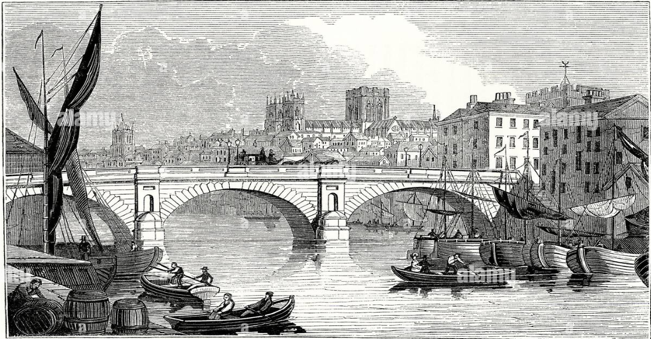 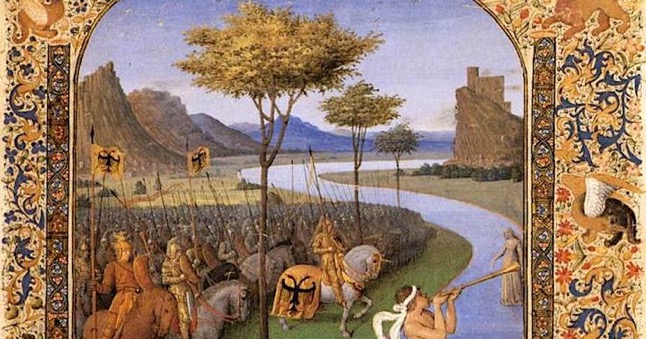 Mon grand-père pâtissier à Strasbourg avant la Seconde Guerre Mondiale…
Felix Potin: omnicanalité et livraison
Livraison de nuit vers les années 1900
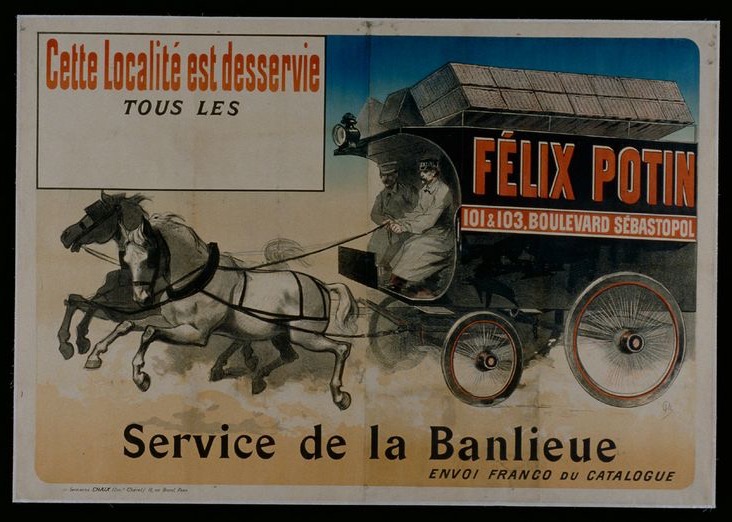 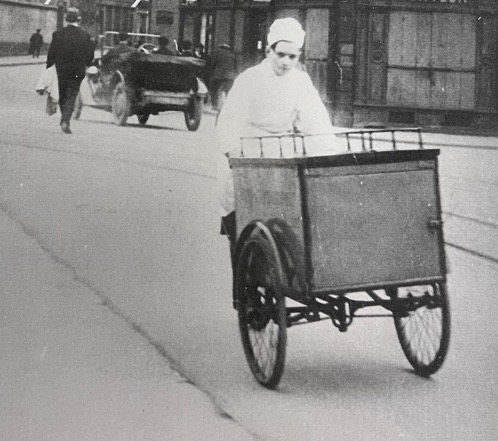 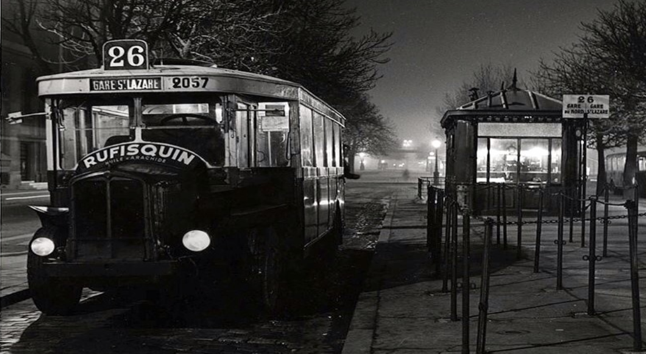 « Il n’y a pas de ville sans logistique. C’est une fonction indispensable à la ville. Elle permet l’approvisionnement des commerces, des cafés ou restaurants, des entreprises, des marchés, des hôpitaux et des habitants. »Jérôme Libeskind, dans « Si la logistique m’était contée… »
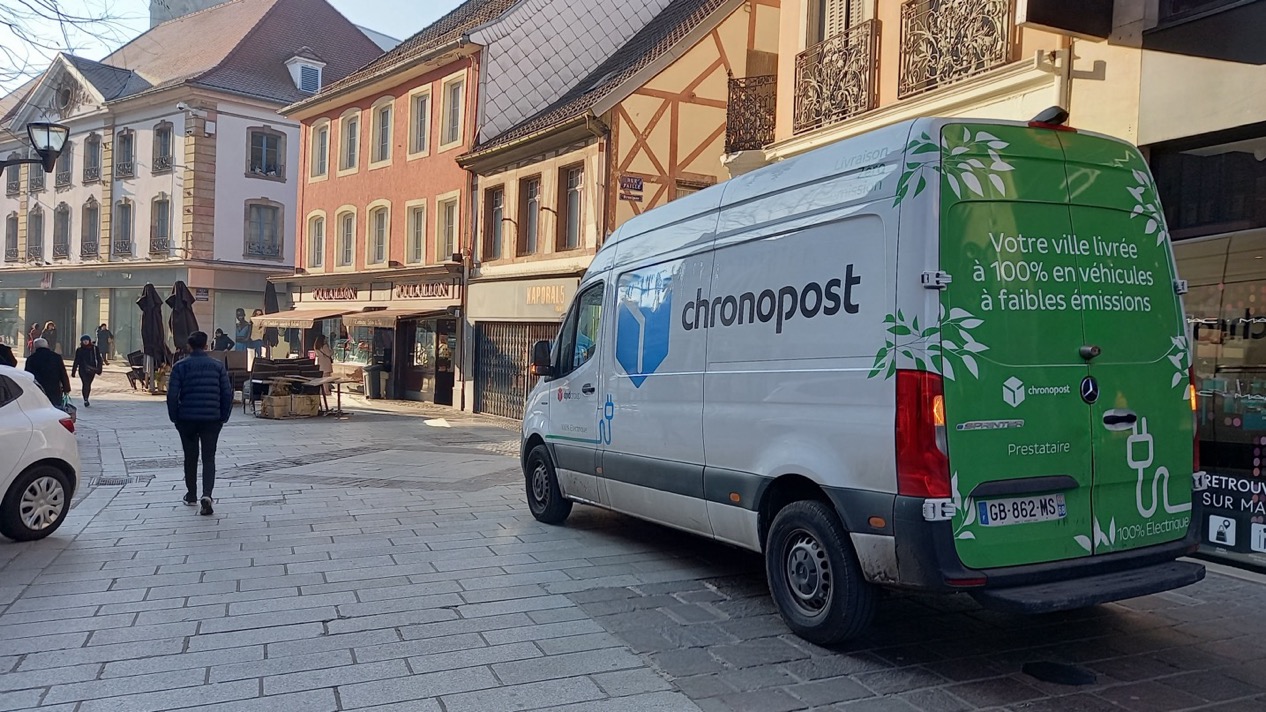 La logistique urbaine a des effets sur la ville…
D’après l' Ademe en 2018, en zone urbaine, 
25 % des kilomètres parcourus par des véhicules de livraison le sont à vide et 
le taux de remplissage moyen des véhicules est de 67 %

Pourquoi ?
À cause de délais de livraison (ultra) courts: 
des préparations de commandes et des livraisons cadencées, annoncées au client dès la validation de son achat…

 Démultiplication des véhicules de livraison (souvent) sous optimisés
Comment créer une logistique urbaine, inspirée du vivant pour la rendre innovante et durable ?
[Speaker Notes: J’ai imaginé la ville comme étant un écosystème]
Quelques fonctions de la logistique urbaine issues de la taxonomie
Obtenir, stocker et distribuer des ressources
Maintenir la communauté
Modifier
Bouger ou rester sur place
Informer, traiter l’information
Protéger des dommages physiques
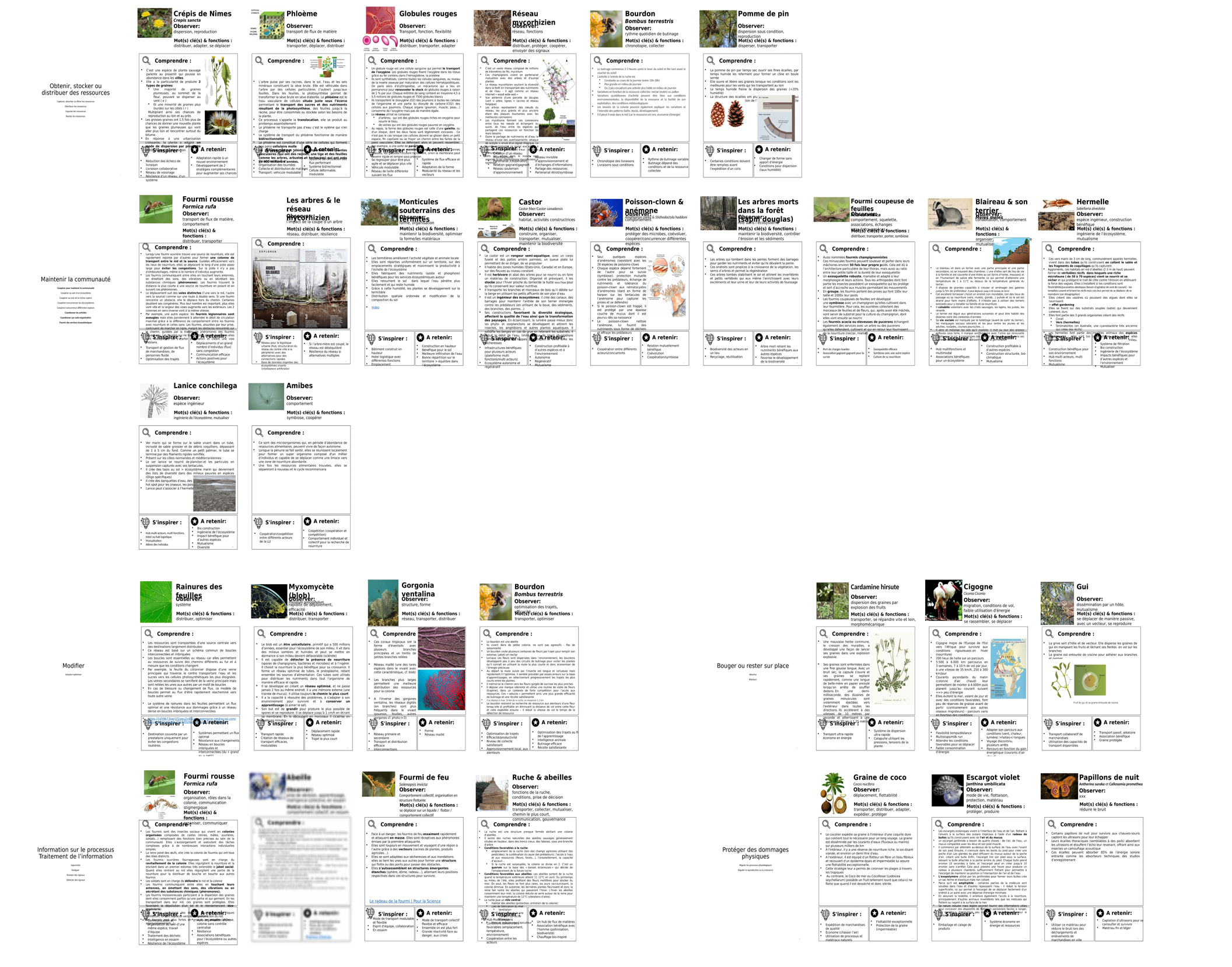 Mes fouilles biologiques
[Speaker Notes: C'est ainsi que j'ai identifié une trentaine de modeles biologique, dont j'ai tiré des solutions bio-inspirées tres diverses. Ces solutions je les ai ensuite classées en systeme, super systeme et sous systeme]
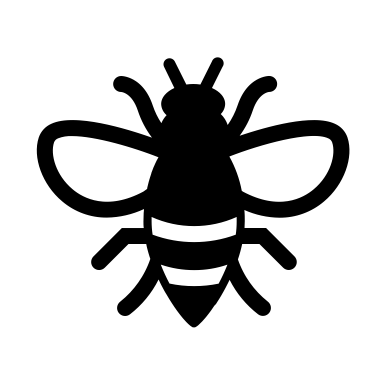 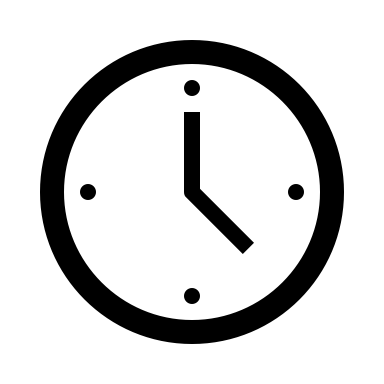 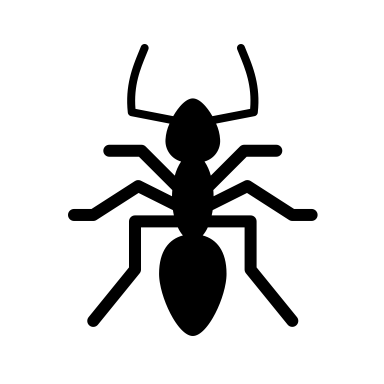 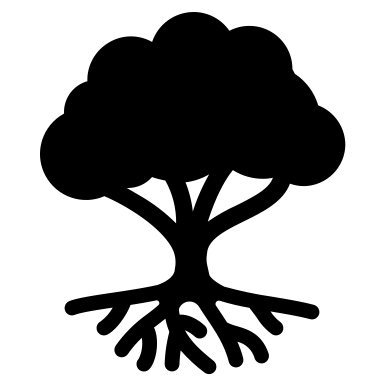 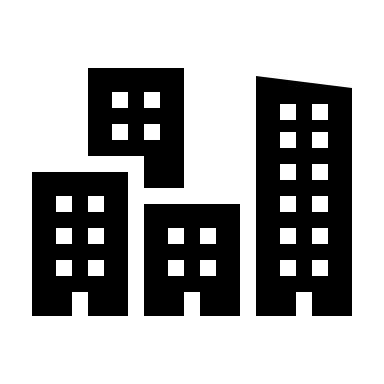 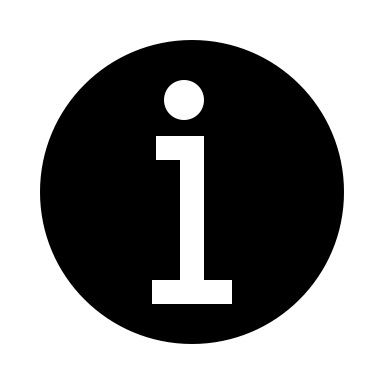 Service de livraison par abonnement
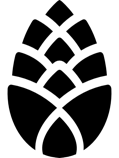 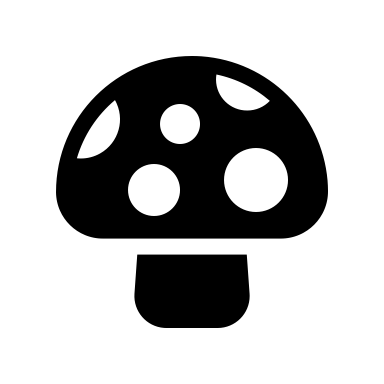 Livraison sous conditions
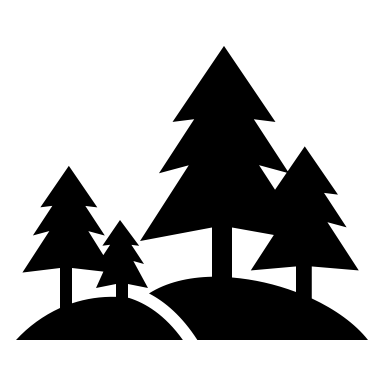 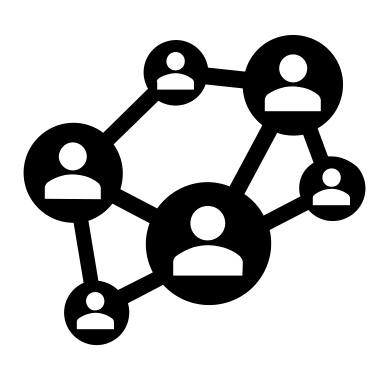 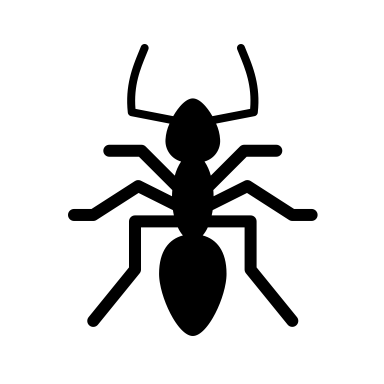 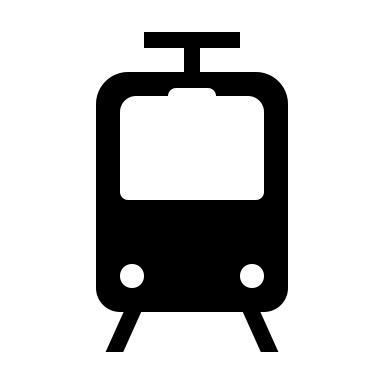 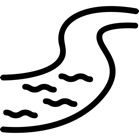 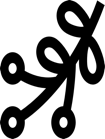 Data, IA, informations
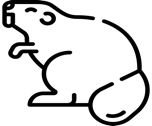 Ritualiser le recyclage, la consigne
Positionnement des infrastructures de la logistique urbaine en ville
Multimodalités (fleuve, route, fer)
Optimisation des trajets
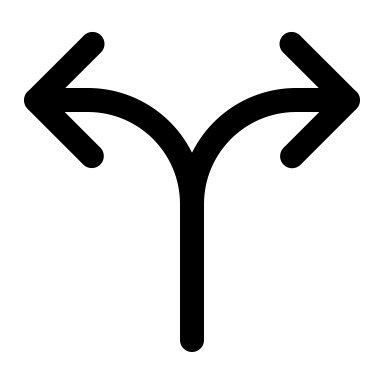 Création d’un lieu de formation, lab., échanges, tiers-lieux…
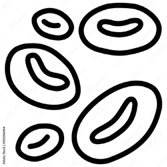 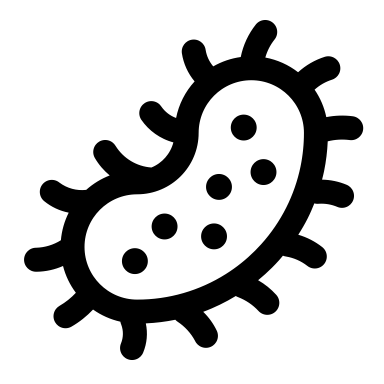 Cohérence des règlements, arrêtés
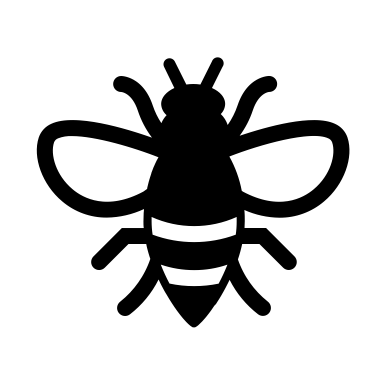 SUPER-SYSTÈME
Gouvernance,
Comportement
Principes…
Prise de décision
Urgence, Météo, taux de remplissage, 1 présentation du colis uniquement, retour payant
Coévolution
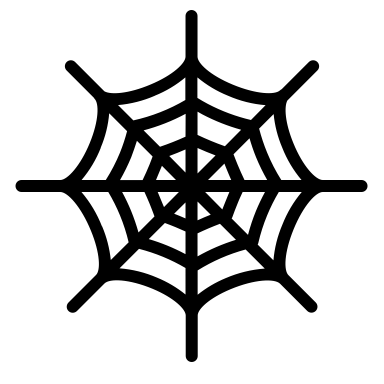 Gestion dynamique des espaces publics
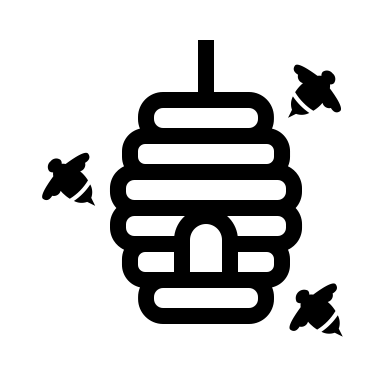 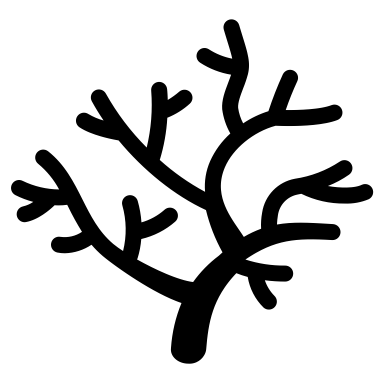 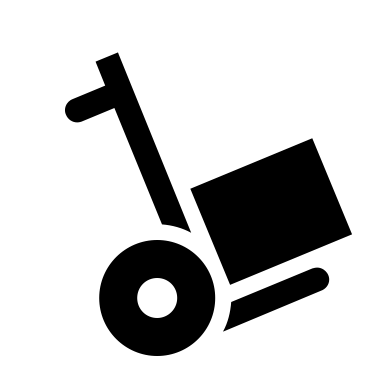 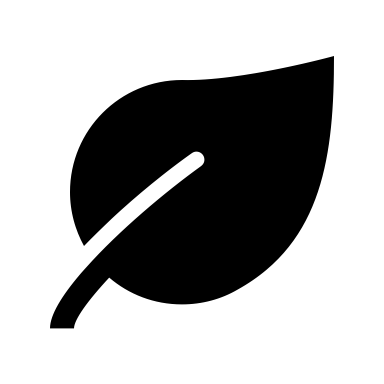 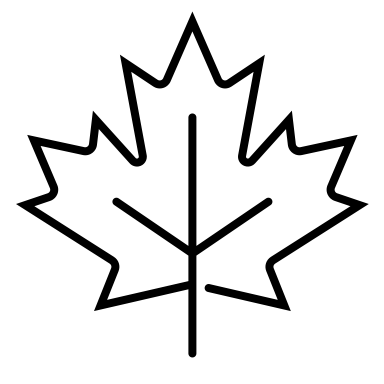 Plate-forme multi fonctions
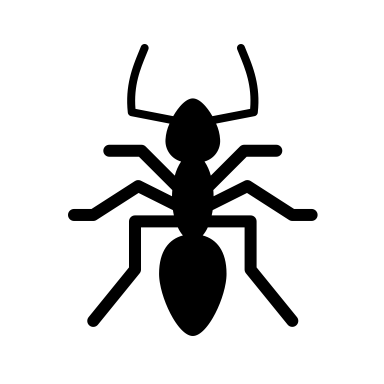 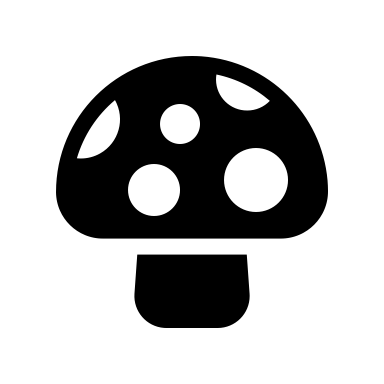 Plate-forme multi acteurs
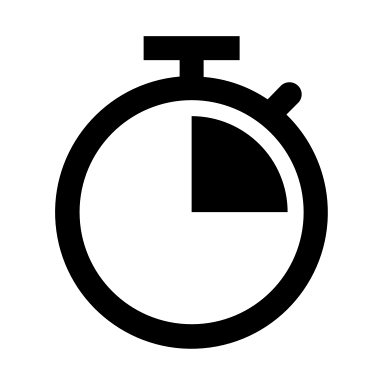 Zone de livraison avec 1 seul transporteur
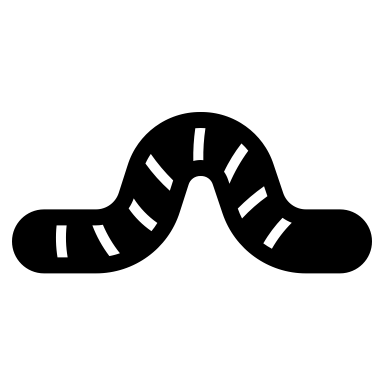 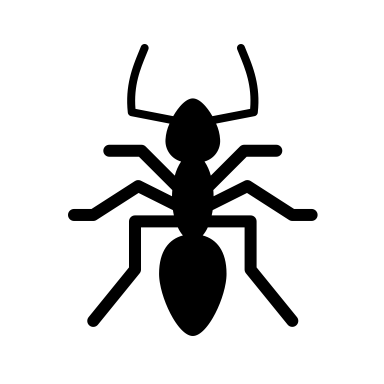 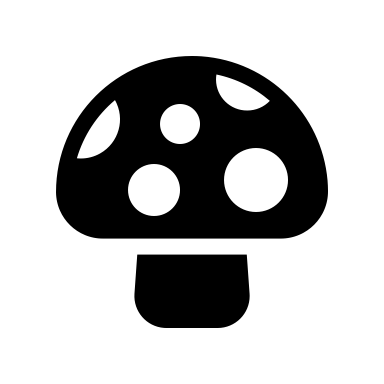 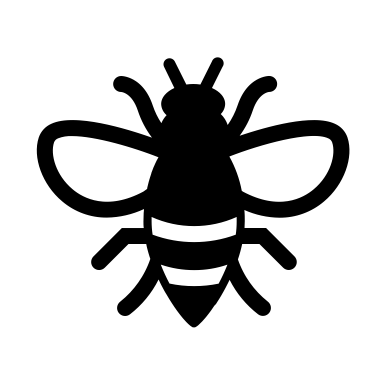 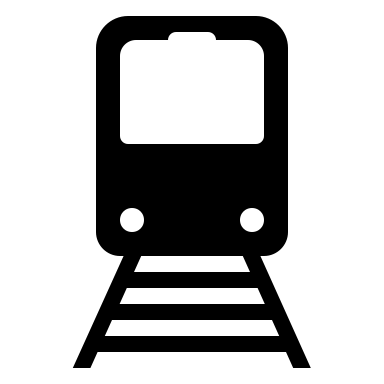 Coopération, Symbiose, Mutualisme
SYSTÈME
Réseaux
Infrastructures
Réseau sous-terrain
Proximité (ville du quart d’heure)
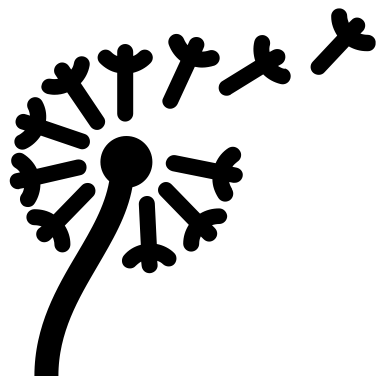 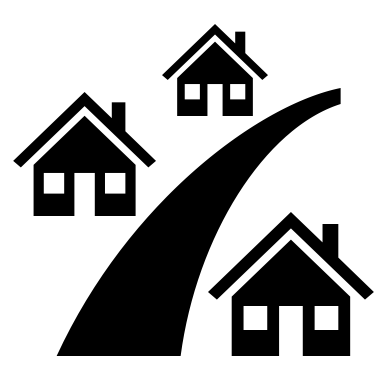 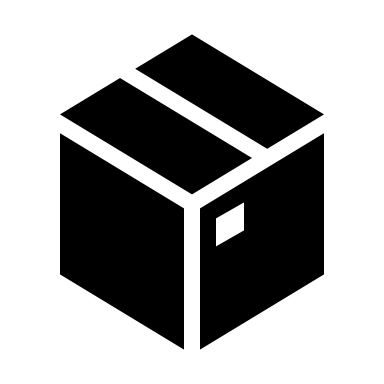 Livraison collaborative
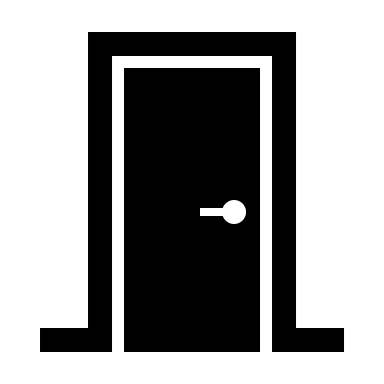 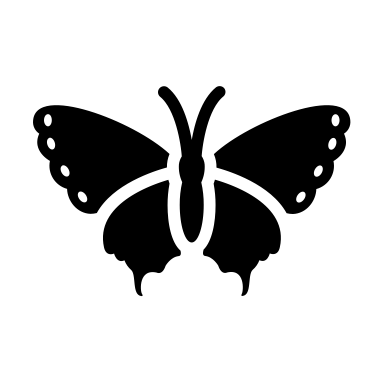 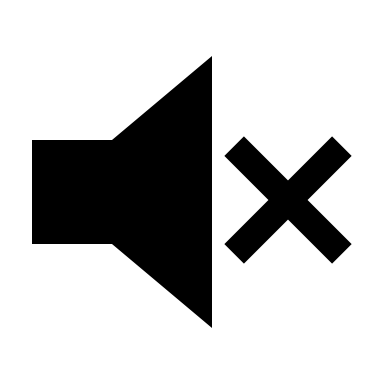 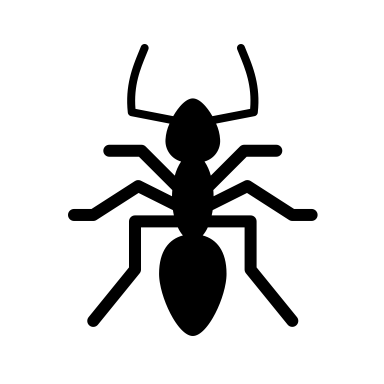 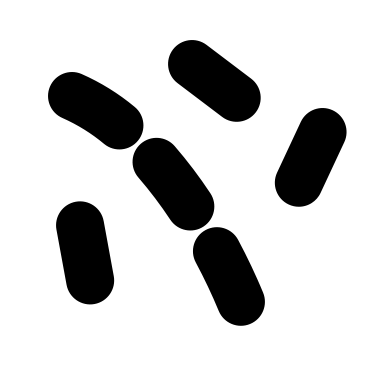 Consigne dans la copropriété
Matériaux acoustiques
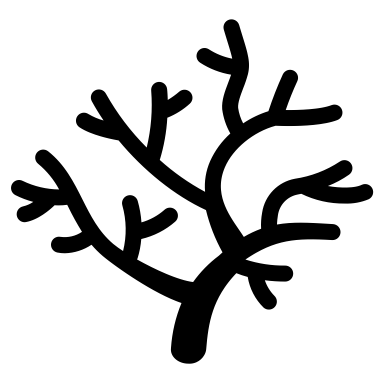 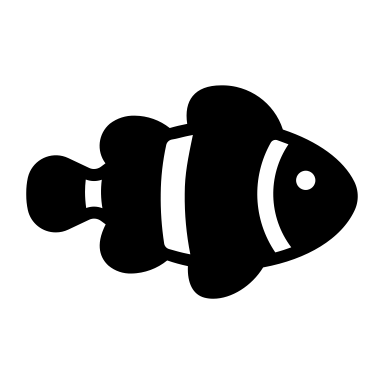 Exosquelette
Service de livraison modulable (pour massification des commandes)
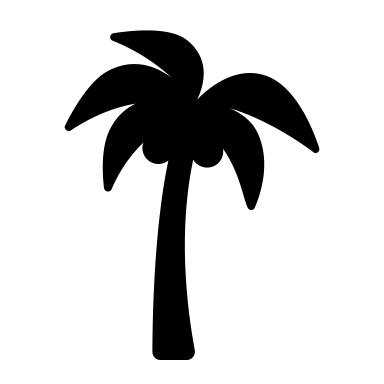 Service gagnant-gagnant (co-voiturage de colis)
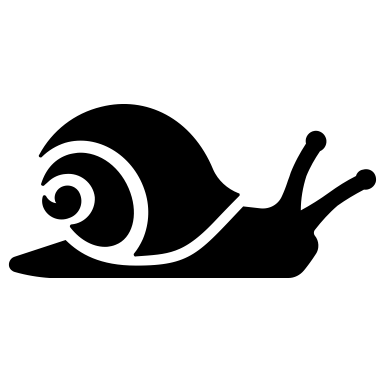 SOUS-SYSTÈME
Services, produits…
Emballages
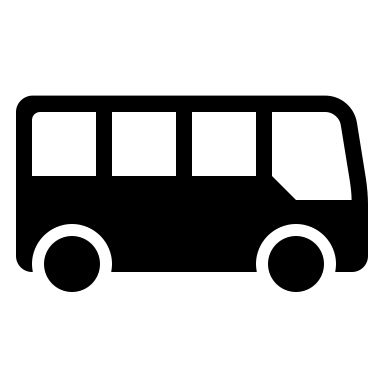 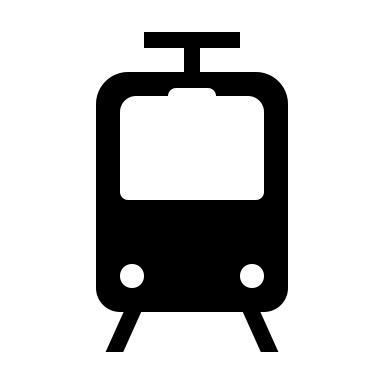 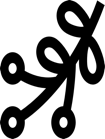 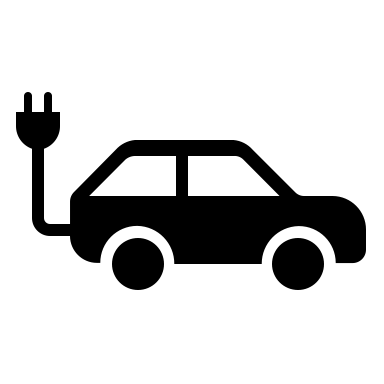 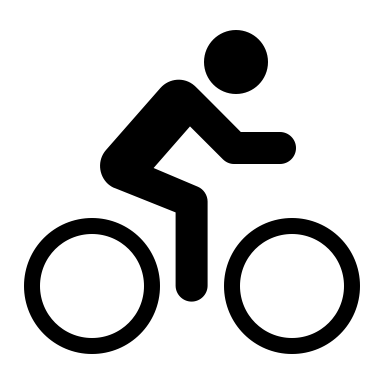 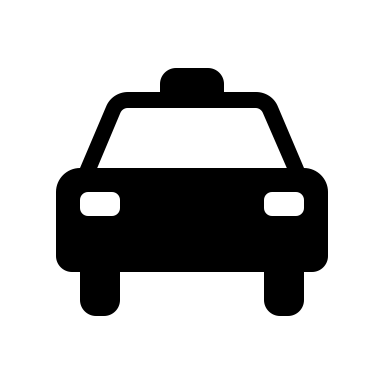 Utiliser les capacités de transport existantes (biens/personnes)
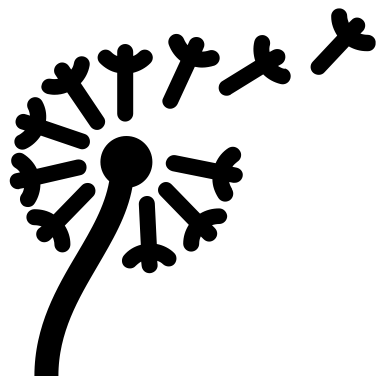 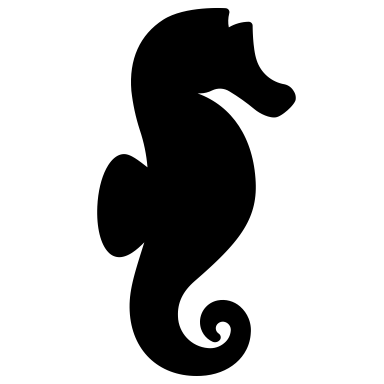 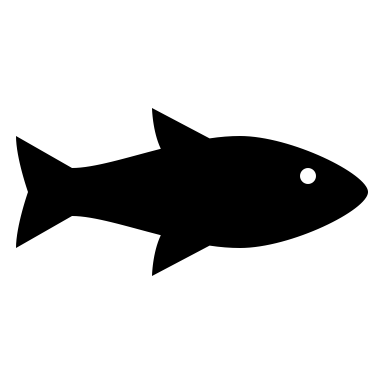 [Speaker Notes: SUPER SYST
Insectes sociaux m’ont inspiré la coopération, symbiose, mutualisme
SYST
ruche PF multi fonctions: ruche = role central: habitat, lieu de reproduction, production, échanges d’infos, lieu de fabrication de collecte > chronotopie
Arbre et reseau mycorhizien: echange de services, de données > réseau de data inspiré du vivant
Castor création d’un lieu de formation pour maintenir la communauté de la LU
Hermelle, espece ingenieure marine qui crée un env benefique pour d’autres especes > PF multi acteurs
SS-SYST
- Crepis de Nimes pissenlit déploie 2 strategies pour se reproduire et 2 types de graines:
Une majorité de graines plumeuses, au sommet de la fleur, pouvant se disperser au vent ( e ) 
Et une minorité de graines plus lourdes sur les côtés ( r )
Multipliant ainsi ses chances de reproduction au loin et au près
Liv collaborative chez les voisins, permettant de reduire les echecs à la liv]
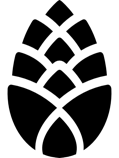 Livraison sous conditions
Nom du concept:
Enjeux pour l’usager:
Maintenir une qualité de vie en ville
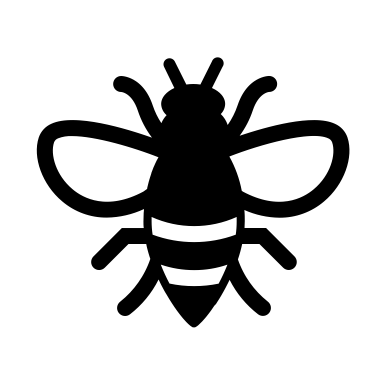 Objectifs:
Vivre sainement, au calme
Améliorer la qualité de l’air
Réduire son impact environnemental
Synthèse des fouilles biologiques:
Le vivant se déplace et transporte de la matière sous certaines conditions pour économiser son énergie et l’optimiser: survie d’une communauté, conditions climatiques, temporalité, etc.
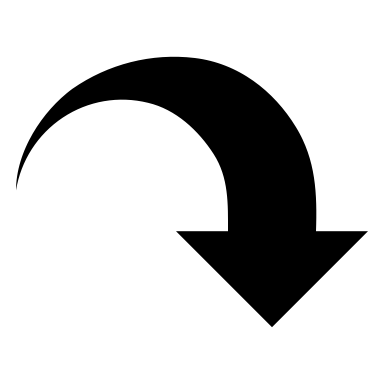 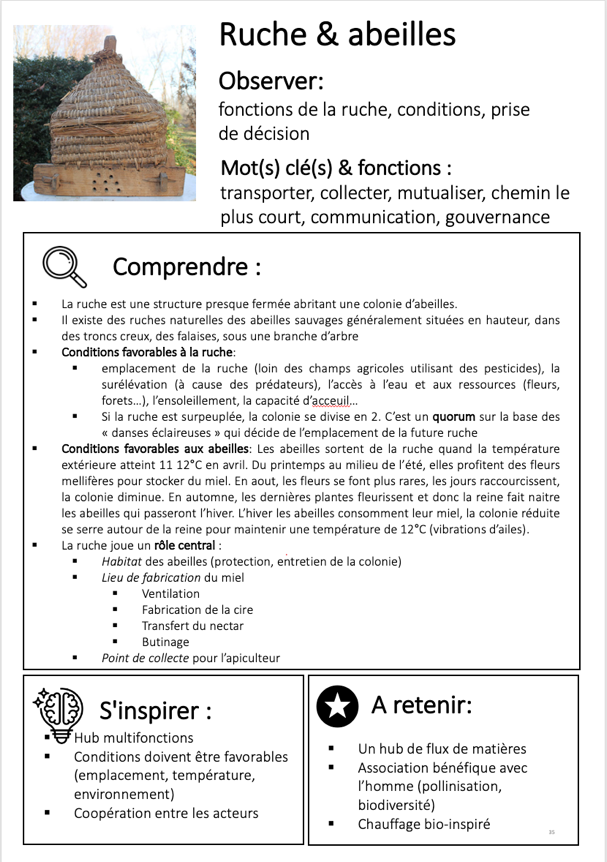 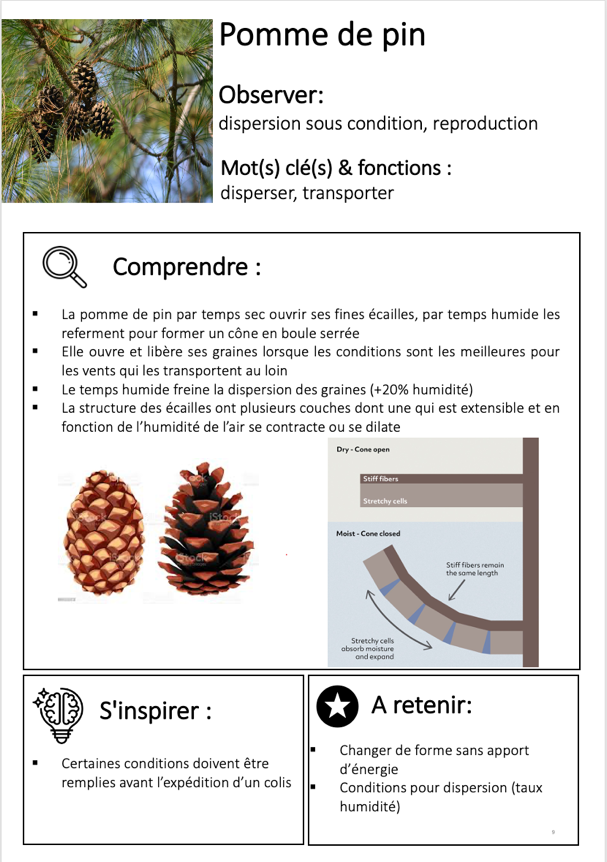 Concept bio-inspiré:
La livraison sous conditions est basée sur :
le taux de remplissage du véhicule qui transporte la commande au client. 

Le degré d’urgence de livraison

Usager est prêt à attendre sa commande
[Speaker Notes: Pomme de pin ouvre ses écailles et libère ses graines pour se disperser uniquement lorsque les conditions sont les meilleures. Par temps humide, les écailles se referment en attendant une météo plus clémente.L’abeille quitte sa ruche les jours où le nectar et le pollen sont les + abondants ou les températures extérieures sont + 11°C, les jours de pluie elle reste à l’abri dans la ruche et économise son énergie.

> m’inspire une offre de livraison + vertueuse: le 1 critère n'est plus le delai de livraison MAIS taux de remplissage du véhicule

La livraison sous conditions est basée sur :
le taux de remplissage du véhicule qui transporte la commande du client au hub. S’il est élevé, le véhicule part, sinon il devra attendre d’autres commandes pour massifier et optimiser au maximum le trajet
l’urgence : certains produits sont prioritaires (médicaments par exemple) – mais pour les autres produits, c’est le niveau de remplissage du véhicule qui prime. 
Client est prêt à attendre sa commande  (changement de comportement nécessaire >design) et est informé de l’évolution de sa livraison

Impacts env: Réduction du nombre de véhicules, baisse du trafic, des émissions GES, du bruit…, meilleure utilisation de la voirie
Economiques: Massification des commandes, planification et organisation + efficaces, lissage de l’activité, meilleure rentabilité
Sociaux: Client s’habitue (à nouveau) à patienter, sensibilisation du consommateur, planification des ressources humaines, meilleures conditions de travail des livreurs (moins pressés par le temps…)



Cette solution serait bénéfique pour tous les acteurs !]
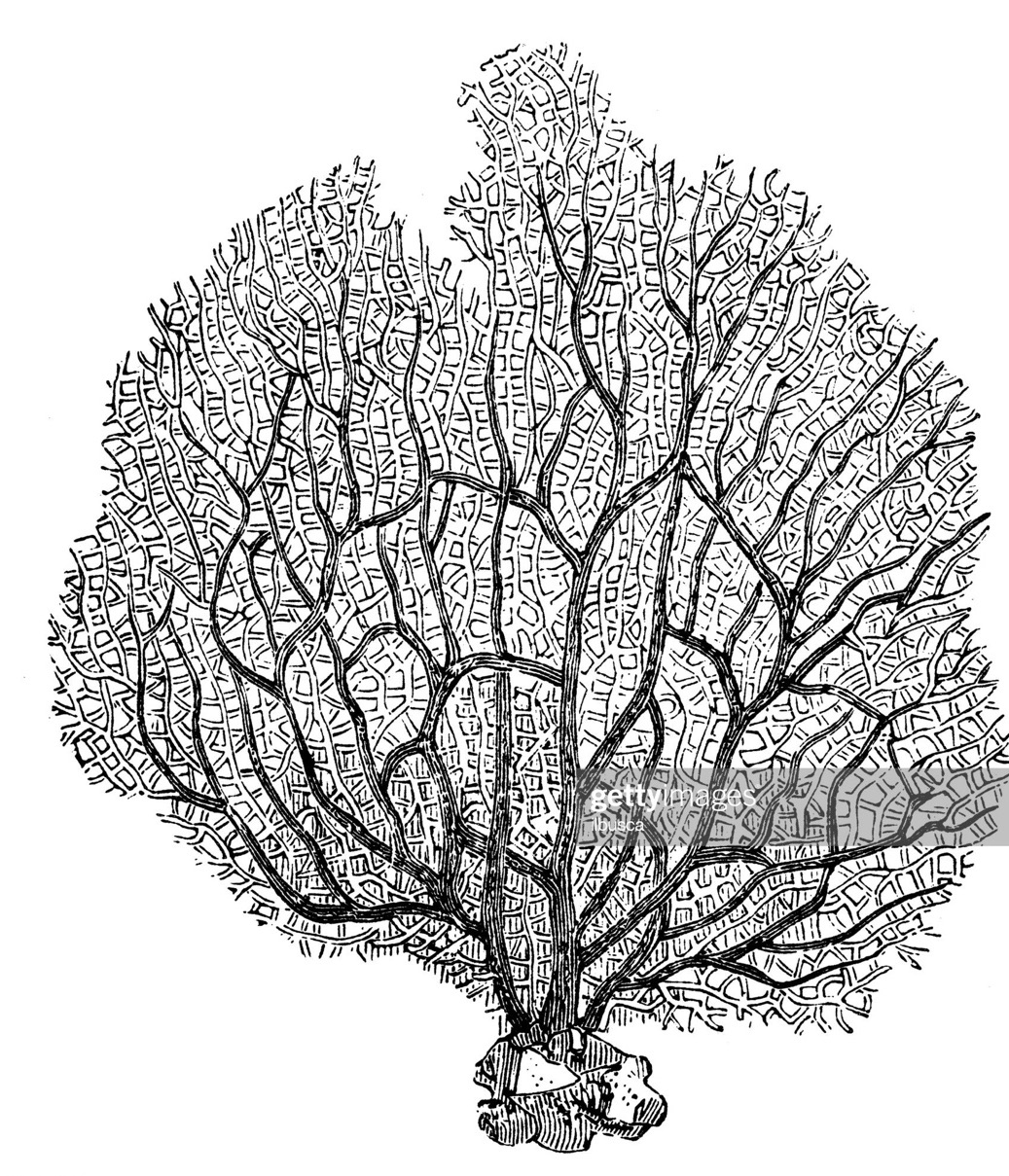 La logistique urbaine inspirée du vivant…
Logistique urbaine au 
design bio- inspiré
[Speaker Notes: Massifiée, 
Tout comme dans le vivant qui optimise plutôt que maximise, la logistique urbaine doit être massifiée :en amont, au départ du hub en augmentant le taux de remplissage des véhicules et leur emport et en réduisant le vide dans les emballages, en aval, le flux retour de marchandises (reverse logistique) et éviter les transports à vide 
Mutualisée et coopérative, 
c’est grâce à cette forme de coopération entre acteurs (public-privé/privé-privé), dans un intérêt conjoint, qu’une/des ressources sont mises en commun, similaire à la symbiose dans le vivant qui cherche à économiser les ressources disponibles et à les optimiser.
Pilotée par la donnée :
 le vivant s’organisant grâce à l’information, la logistique urbaine, inspirée du vivant, pourrait utiliser la donnée pour exploiter son plein potentiel. 
Décarbonée : 
sur de courtes distances des mobilités « douces » comme le vélo-cargo, la livraison à pied…, 
en amont, alternatives au routier choisies pour massifier comme le fluvial ou le fer 
En parallèle, les infrastructures d’avitaillement dans le milieu urbain doivent être développées pour assurer le fonctionnement de ce « nouveau » système. 
Diversifiée : 
les écosystèmes les plus résilients sont ceux composés d’une grande diversité d’espèces. 
Professionnalisée : pour maintenir la communauté de la logistique urbaine, il est nécessaire de partager les bonnes pratiques, informer, former, conseiller et mettre en relation les acteurs entre eux
Structurée : 
accorder une place à la logistique dans l’espace urbain 
aménager le territoire suivant les besoins des acteurs (bornes de recharge électriques, avitaillement). 
choisir un positionnement des infrastructures logistiques en ville (comme l’arbre-mère, son emplacement est stratégique pour le fonctionnement global de l’écosystème en symbiose/coopération avec le réseau mycorhizien).
Synchronisée : 
entre les différents acteurs de la logistique urbaine et les politiques publiques, afin de pouvoir s’adapter à différentes échelles (légal, organisationnelle etc.) et assurer une meilleure résilience de l’écosystème. A l’image du printemps, toutes les espèces s’éveillent au même moment grâce à la température et la lumière. 
Raisonnée et responsabilisée : 
le vivant ne surexploite pas ses ressources, les saisons incitent les espèces à adapter leur alimentation en fonction de celles qui sont disponibles. 

Une autorégulation des acteurs de la logistique urbaine semble peu probable, c’est pourquoi les pouvoirs publics doivent jouer le rôle de « régulateur » pour définir des règles applicables à tous. En ce qui concerne le consommateur, qui est finalement à l’origine du flux de commandes e-commerce, il doit impérativement être sensibilisé aux effets de ces livraisons sur l’environnement, comprendre qu’une livraison n’est jamais « gratuite » et qu’à l’image du vivant, il existe des solutions lentes à petites échelles.]
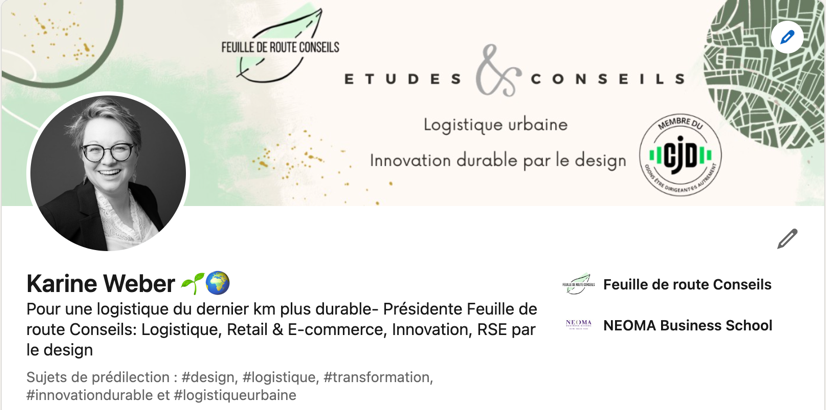 “La folie, c'est de faire toujours la même chose et de s'attendre à un résultat différent”.

Albert Einstein
Karine WEBER
+33 - (0)6 81 06 24 14
karine.weber@feuillederoute-conseils.fr
Profil LinkedIn
9 rue de la Collinerie
78 870 BAILLY
Crédit photos: 
Feuille de route Conseils, 
Logicités